С 01.03.2023 скармливание свиньям пищевых отходов ЗАПРЕЩЕНО! 
Согласно Приказу Минсельхоза России от 06.09.2022 № 583 «О внесении изменений в приказы Минсельхоза России от 21.11.2020 № 621 и от 28.01.2021 №37) возможность скармливания свиньям пищевых отходов, подвергнутых термической обработке (проварке в течении не менее 30 минут после закипания), будет исключена.
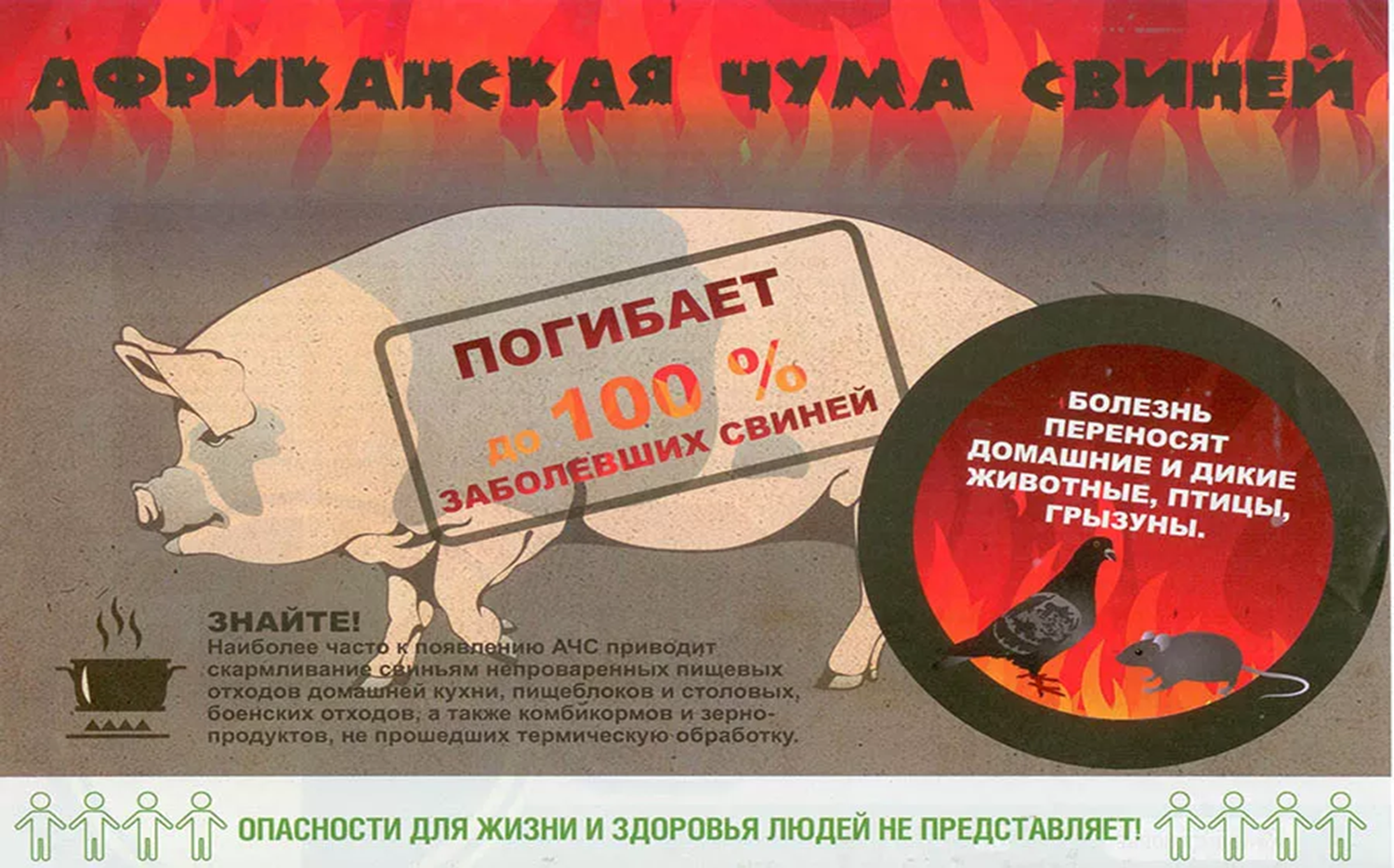